“Eigenlijk hebben alle mensen het juiste gewicht, het is alleen dat velen er te klein voor zijn”.
Georg Thomalla
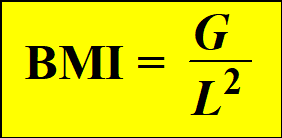 Body Mass Index
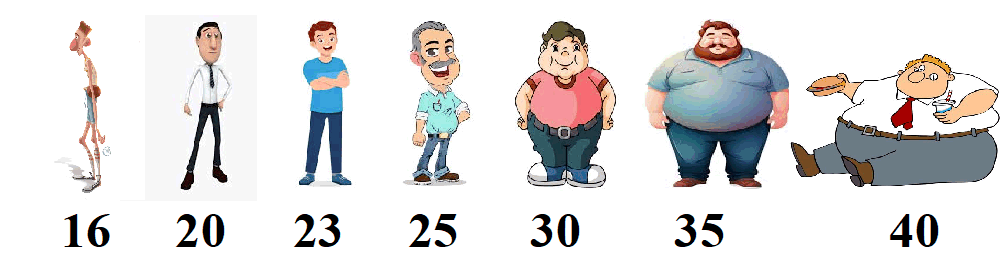 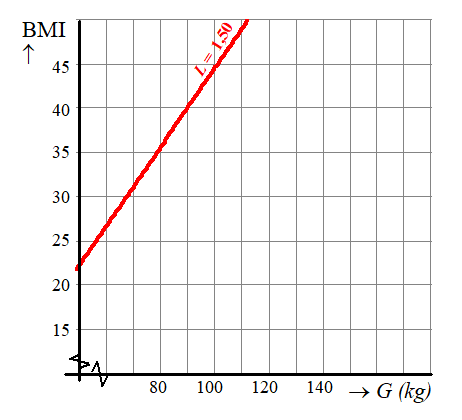 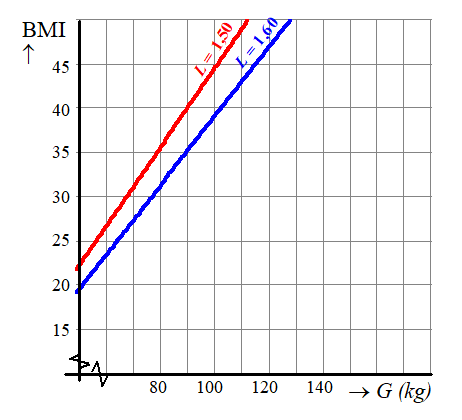 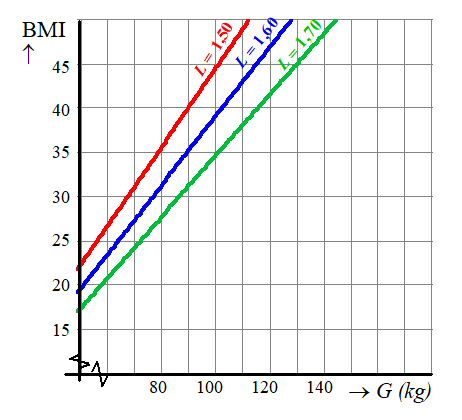 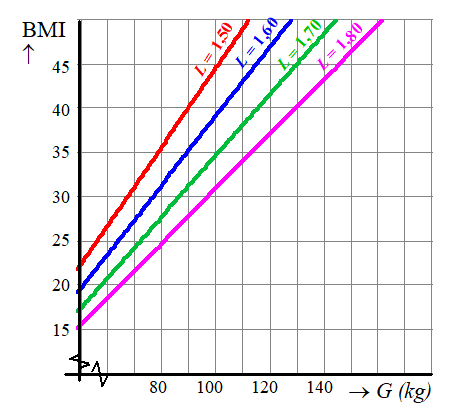 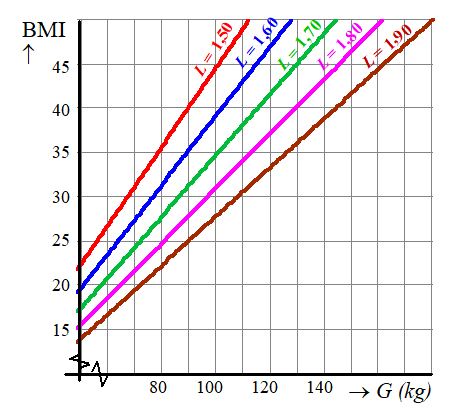 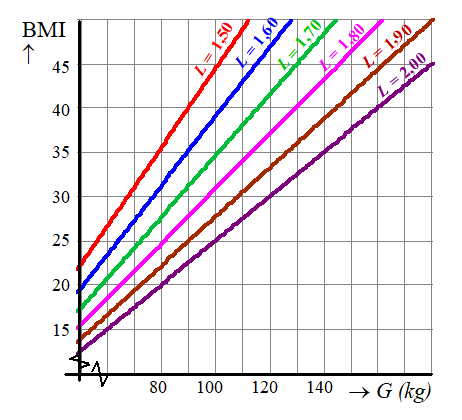 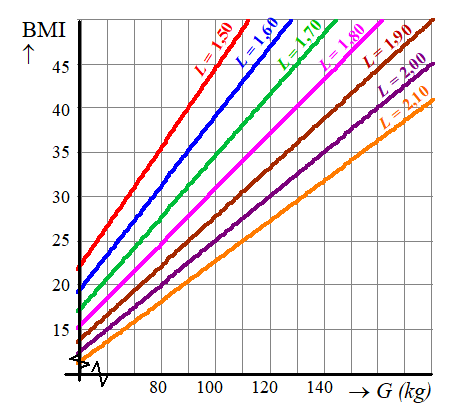 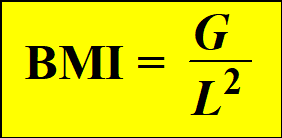 L = 1,50   geeft   BMI = G/1,502
L = 1,60   geeft   BMI = G/1,602
L = 1,70   geeft   BMI = G/1,702
L = 1,80   geeft   BMI = G/1,802
L = 1,90   geeft   BMI = G/1,902
L = 2,00   geeft   BMI = G/2,002
L = 2,10   geeft   BMI = G/2,102
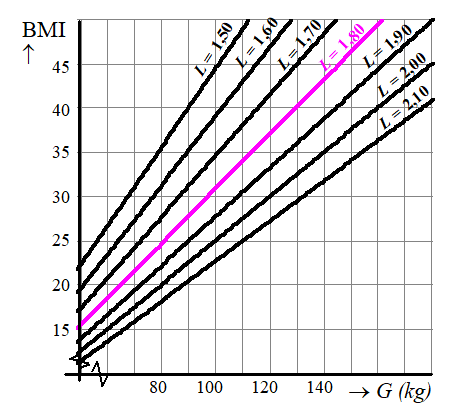 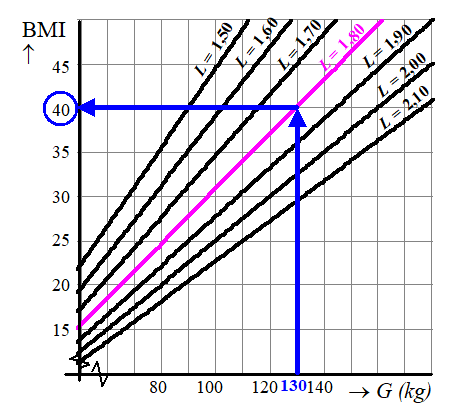 Wat is het BMI van iemand van 130 kg die 1,80 m lang is?
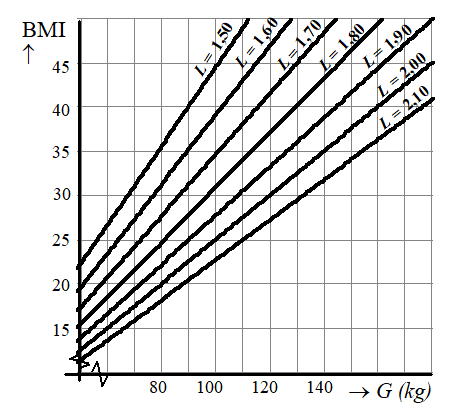 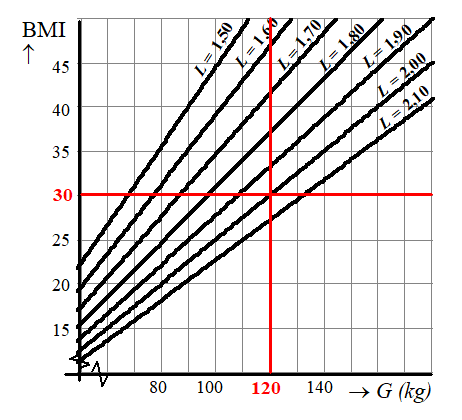 Hoe lang is iemand met een BMI van 30 die 120 kg weegt?
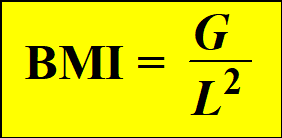 BMI = 70/L2
BMI = G/1,62
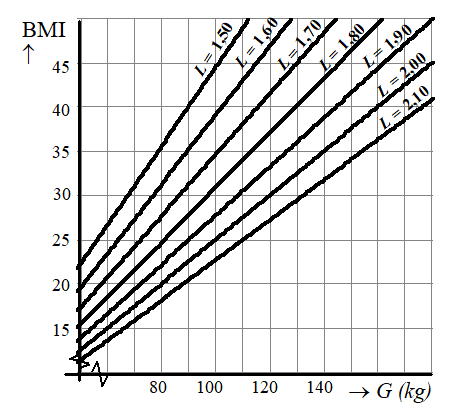 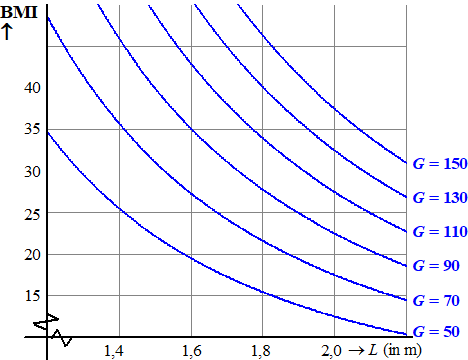 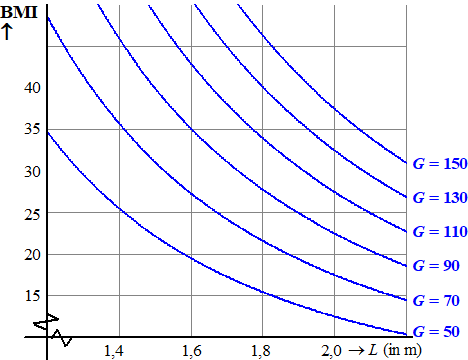 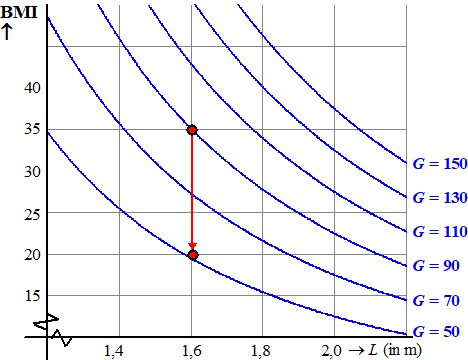 Iemand van 1,60 m heeft BMI 35Hoeveel moet hij afvallen om BMI 20 te krijgen?